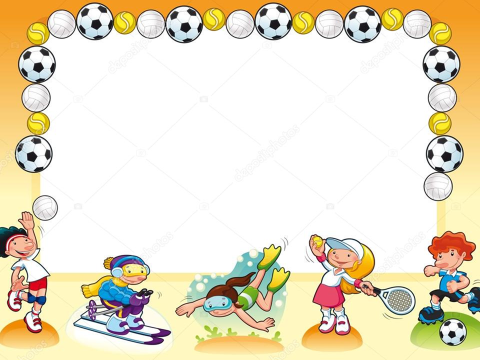 Проект на тему:
ПРОЕКТ В ПОДГОТОВИТЕЛЬНОЙ ГРУППЕ «СОЛОВУШКИ» 
«В ЗДОРОВОМ ТЕЛЕ ЗДОРОВЫЙ ДУХ»
			  
                                                             Подготовили воспитатели группы №4. 
					                        Ильинская Н.Е.
					                    Каткова Н.Л.
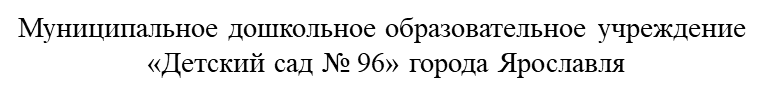 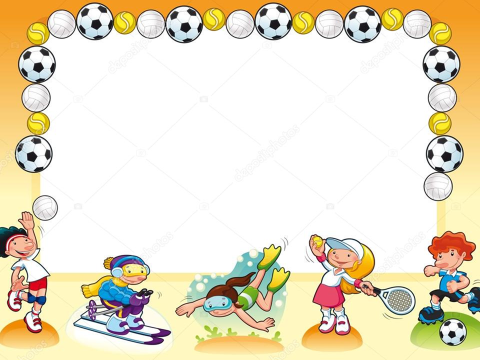 Паспорт проекта
Тип проекта: исследовательско – творческий
 Сроки реализации: краткосрочный
 Авторы проекта: 
   Воспитатели: Ильинская Н.Е. Каткова Н.Л.,         физкультурный работник, музыкальный руководитель
 Участники проекта: 
Воспитатели и дети подготовительной группы, родители
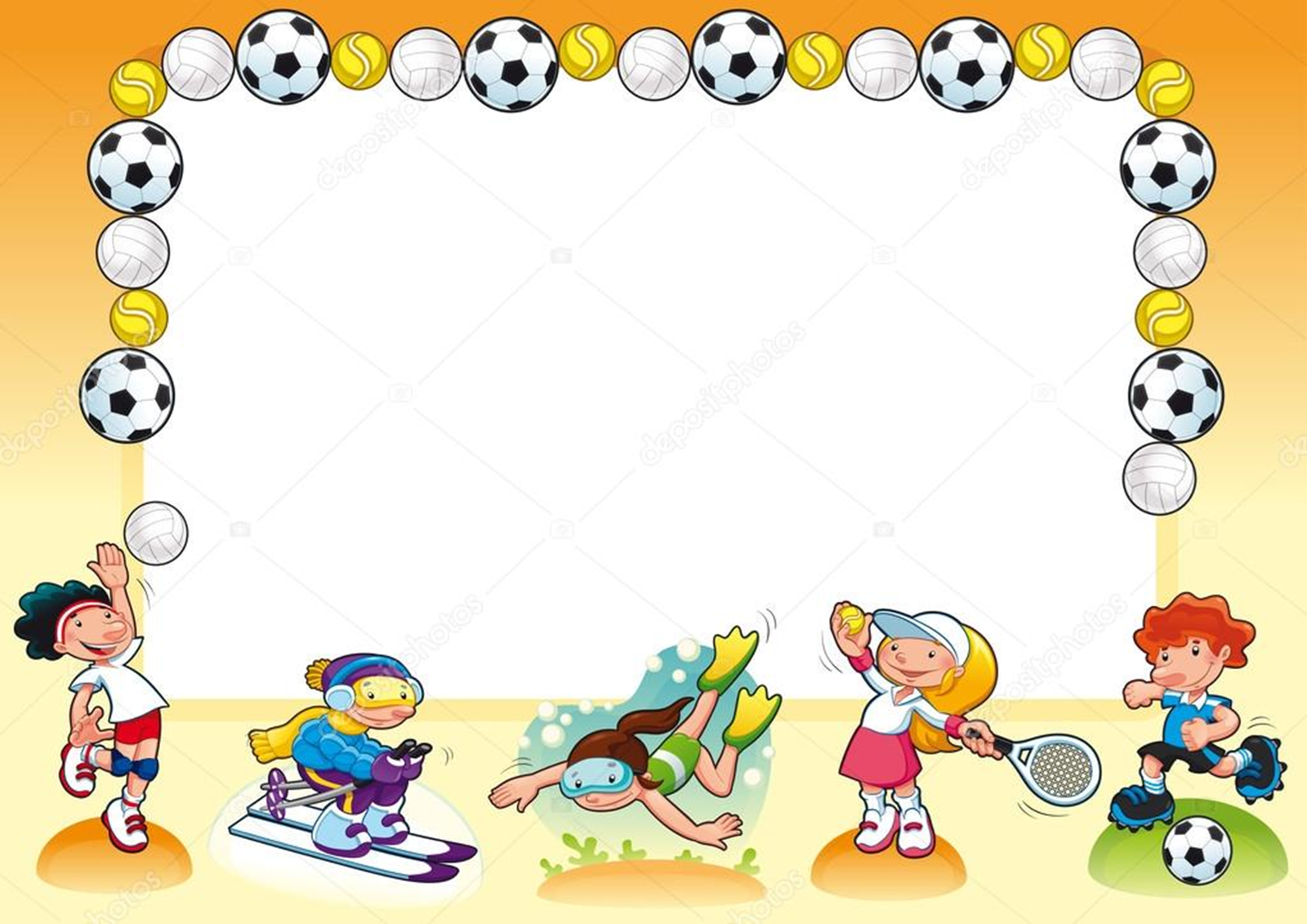 Актуальность: 
Существует старинная народная мудрость «Здоровье – бесценный дар, потеряв его в молодости, не найдешь до самой старости!». Но в наши дни со стремительными технологиями, проблема здоровья очень актуальна. Особенно тревожно физическое развитие и состояние здоровья подрастающего поколения. У большинства детей в возрасте 3-7 лет выявляется отклонения в состоянии здоровья. Только здоровый ребёнок способен достичь необходимого уровня интеллектуально - познавательного развития. Поэтому важнейшей задачей дошкольного - образовательного учреждения в направленности на сохранение и укрепление здоровья детей которую ставит Программа перед воспитателями, является забота о сохранении и укреплении здоровья детей, формирование у них элементарных представлений о здоровом образе жизни, воспитание полезных привычек, в том числе привычки к здоровому питанию, потребности в двигательной активности.
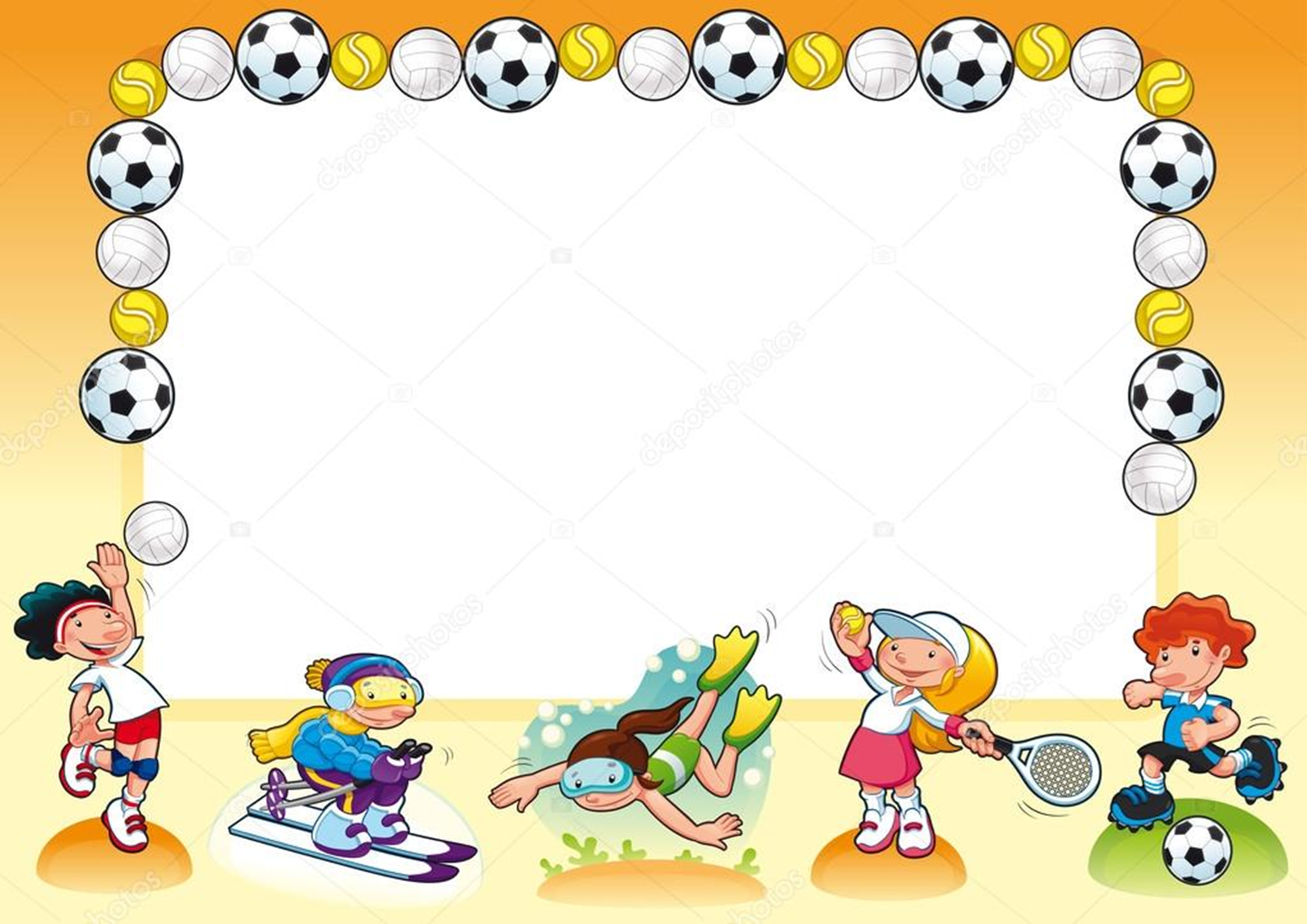 Цель:
  Приобщить детей к здоровому образу жизни, формировать осознанного отношения к своему здоровью.
			Задачи: 
1. Формировать навыки здорового образа жизни.
2. Воспитывать у детей бережное отношение к своему здоровью. 
3. Привитие навыков профилактики и личной гигиены детей.
4. Формировать у всех участников проекта активную жизненную позицию, направленную на сохранение и укрепление собственного здоровья, создание условий для поддержания этой позиции.
5. Через литературные произведения, беседы и игровую деятельность заинтересовать детей в выборе поведения и поступков, приносящих пользу здоровью.
6. Дать представление о значении для здоровья человека витаминов и физкультуры.
7. Привлечь родителей в воспитательно – образовательный процесс.
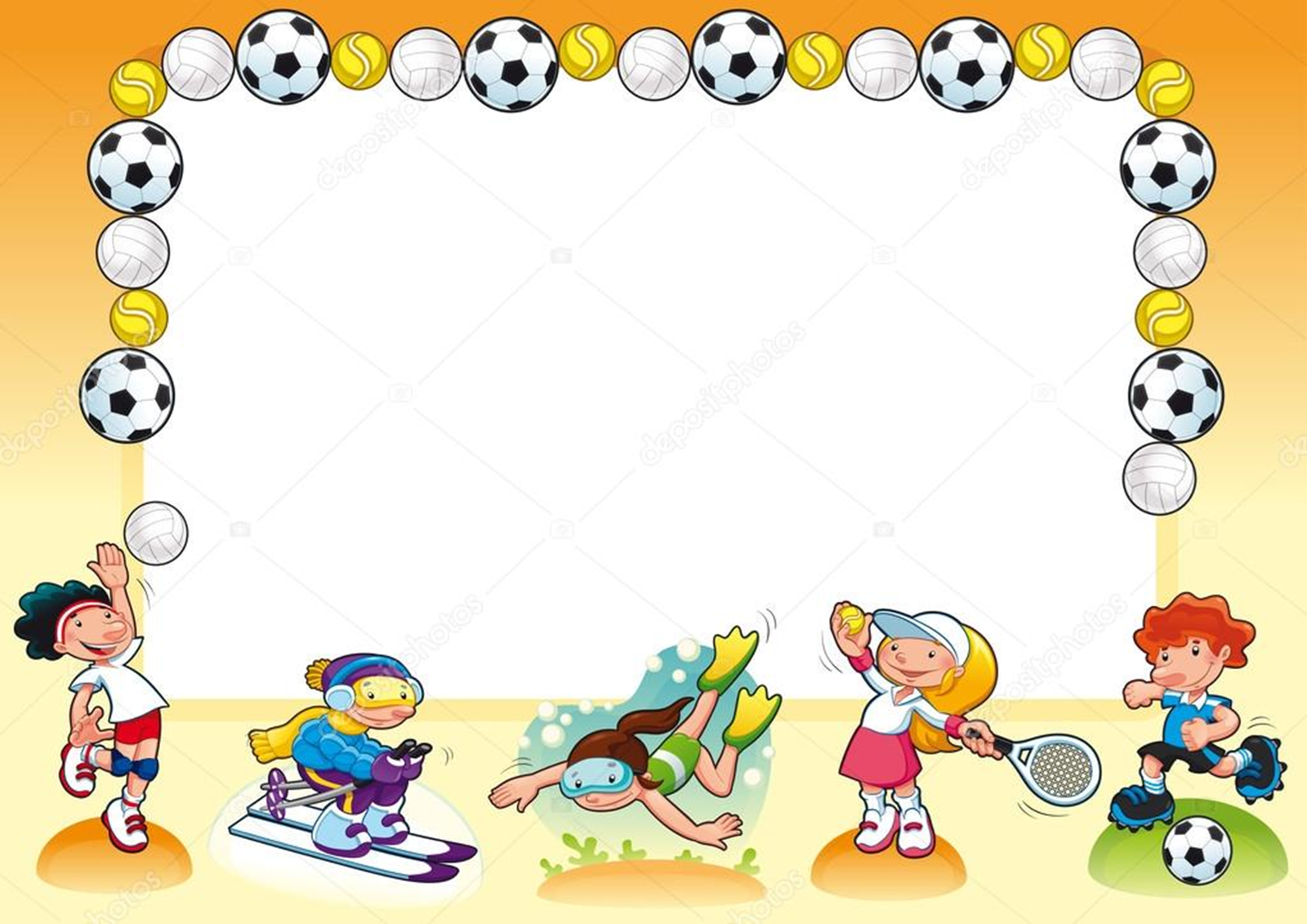 Ожидаемые результаты Расширение знаний детей о здоровье. Обобщение знаний детей об окружающем мире, развитие любознательности и активности детей. Развитие коммуникативных навыков. Активное участие родителей в реализации проекта. Развитие желания заботиться о своём здоровье. Закрепление знаний о роли витаминов в жизни человека.
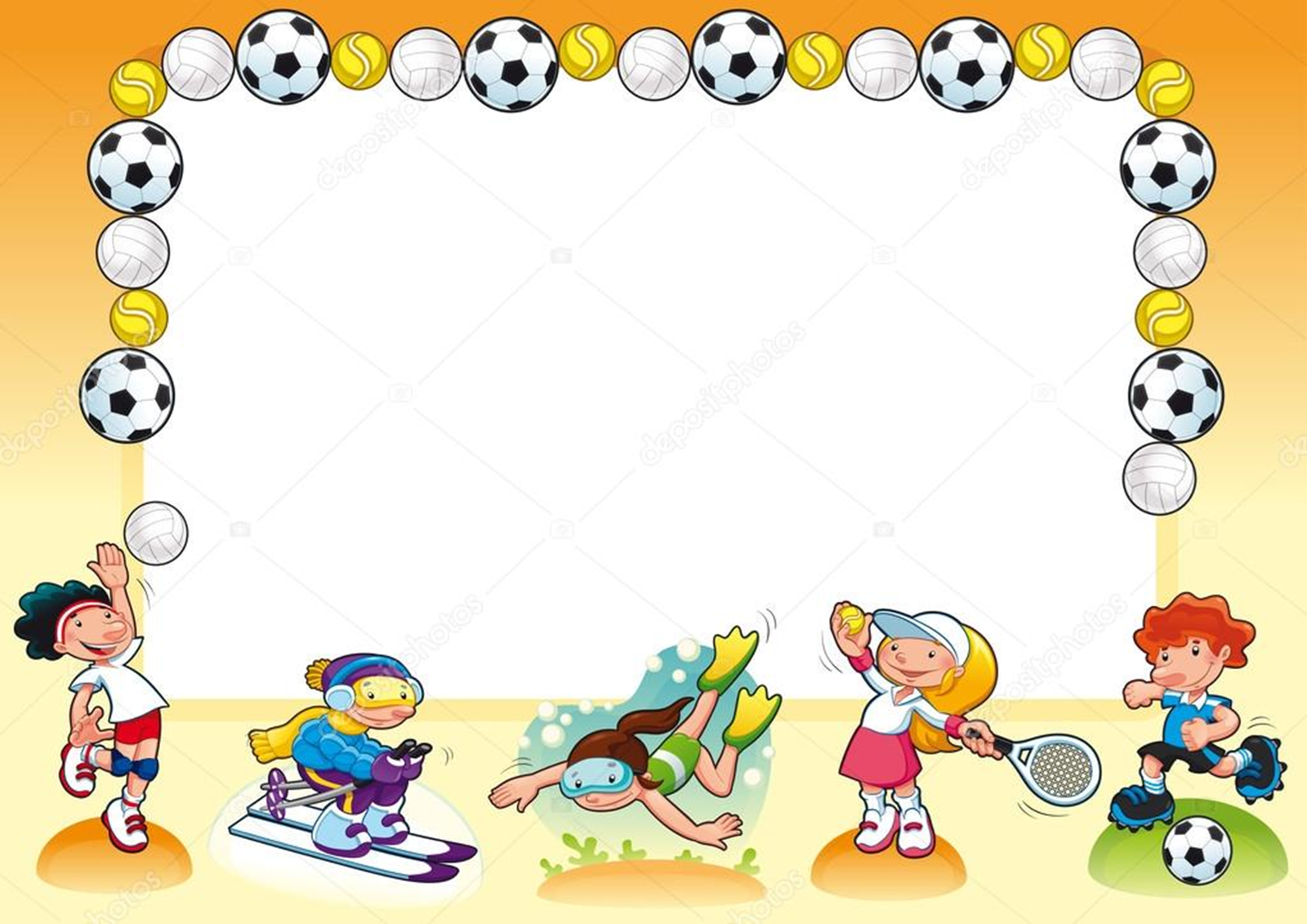 Список литературы: 
ОТ РОЖДЕНИЯ ДО ШКОЛЫ. Примерная общеобразовательная программа дошкольного образования / Под ред. Н. Е. Вераксы, Т. С. Комаровой, М. А. Васильевой. — М.: МОЗАИКА СИНТЕЗ, 2014 — 368 с.
 О. Ф. Горбатенко «Система экологического воспитания в ДОУ, стр. 56
3.  Пензулаева Л.И. Физическая культура в детском саду: Подготовительная к школе группа – М.: МОЗАИКА-СИНТЕЗ, 2016. – 112 с.
4.   К. Ю. Белая Формирование основ безопасности у дошкольников. Пособие для педагогов дошкольных учреждений и родителей. – М.: МОЗАИКА-СИНТЕЗ, 2014. – 64с. 
5.  Т. Г. Карепова Формирование здорового образа жизни у дошкольников: планирование, система работы / Волгоград: Учитель, 2016. – 169с. 
6.  Безруких М. М. и др. Разговор о здоровье и правильном питании: Рабочая тетрадь/М. М. Безруких, А. Г. Макеева, Т. А. Филиппова. — М.: ОЛМА Медиа Групп, 2014 — 71 с.
7.  Пензулаева Л. И. Оздоровительная гимнастика для занятий с детьми 3-7 лет. Комплексы упражнений. — М.: Мозаика-Синтез, 2014, 2016.
8.  Новикова И.М. Формирование представлений о здоровом образе жизни у дошкольников. Для работы с детьми 5 – 7 лет. — М.: Мозаика-Синтез, 2010.
9.  Интернет-ресурсы.
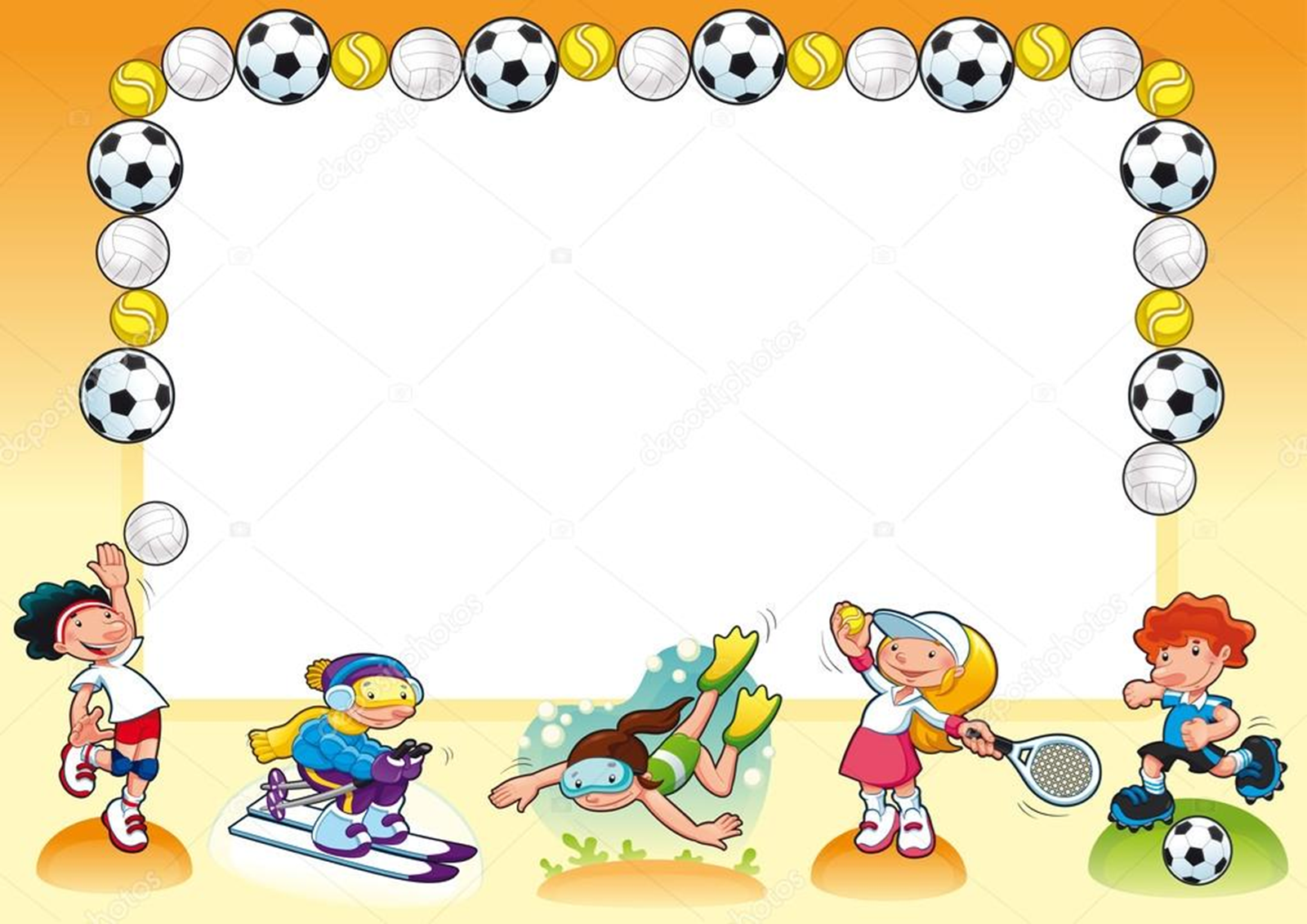 Этапы проекта:
Подготовительный. Определение цели и задачи проекта, подбор наглядного, информационного и иллюстративного материала по теме проекта, составление плана мероприятий по организации детской деятельности. Подбор игр. Подбор методической и художественной литературы. Привлечение родителей к непосредственно образовательной деятельности.
Второй этап (основной)
Проведение мероприятий по реализации проекта;
Выставка детских работ;
Привлечение родителей в образовательный процесс ДО
Третий этап (заключительный)
- Проведение спортивно - развлекательного мероприятия 
 «А ну-ка, папочки!»
- Презентация проекта
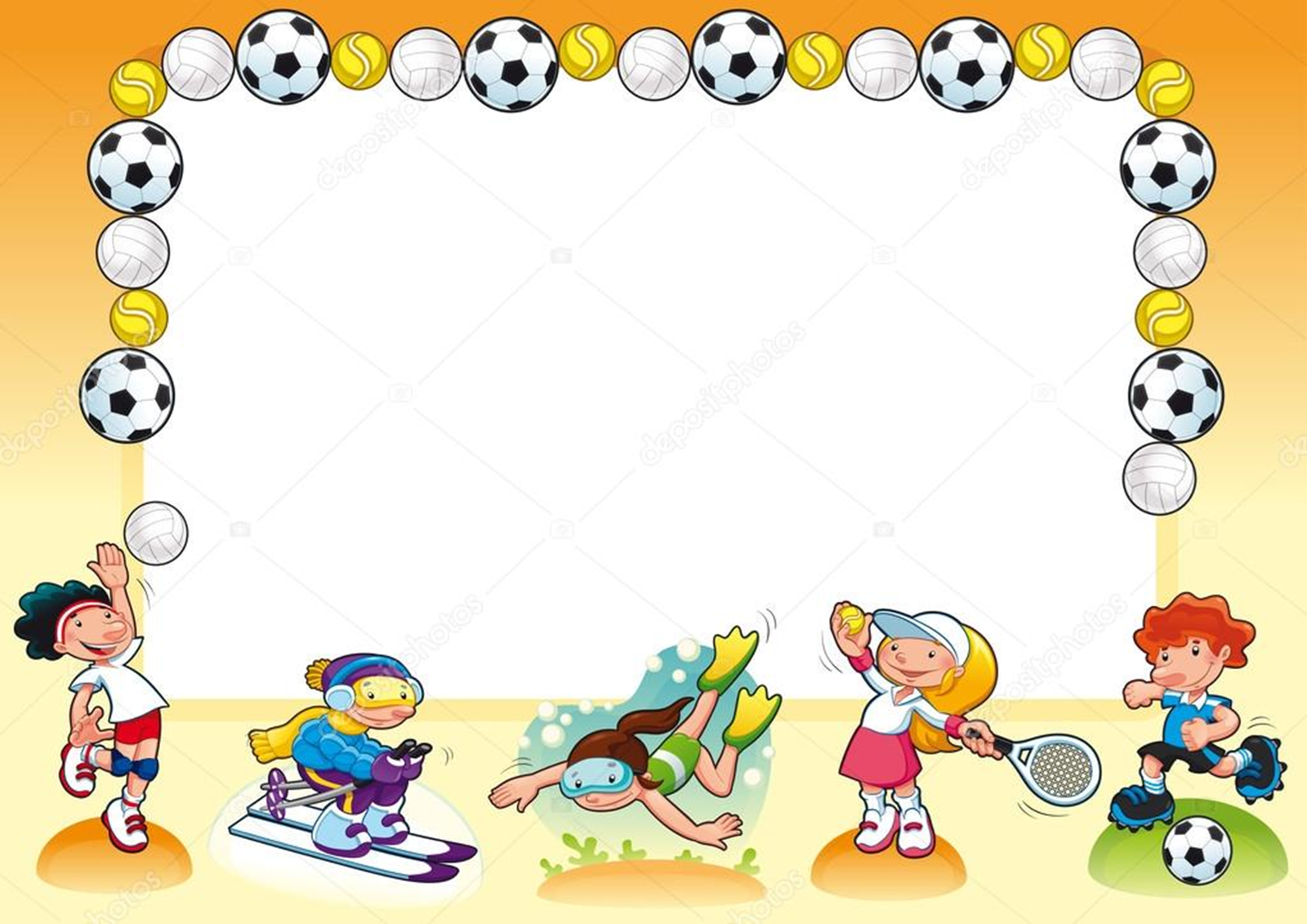 План реализации проекта:
Подготовительный этап. 
Изучение методической литературы по теме «В здоровом теле здоровый дух», «Традиционные и нетрадиционные средства оздоровления детей дошкольного возраста».
Составление плана совместной работы с детьми, педагогами и родителями.
Подбор материала и оборудования для занятий, бесед, игр с детьми.
Оформление консультаций для родителей по теме проекта: «Правильное питание дошкольников», «Режим дня», «Как сохранить здоровье ребёнка».
Разработка проекта по теме «В здоровом теле здоровый дух».
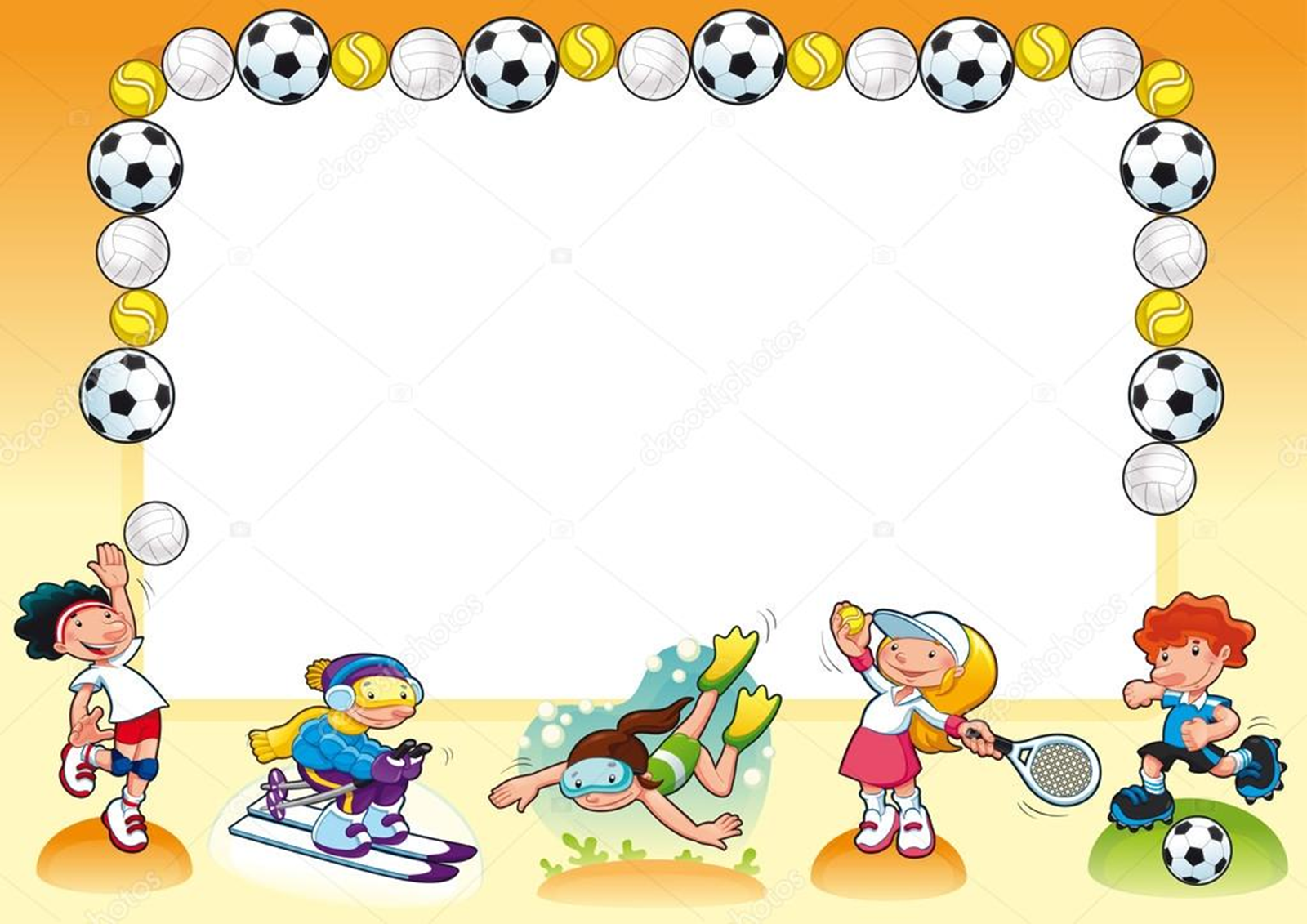 Основной этап.
Непосредственная образовательная деятельность.
1. Беседа «Я – человек»
Задачи: создать условия для систематизации и обобщения знаний детей о человеке (питание, дыхание, чувства, размножение и развитие). Пробуждать любознательность, желание как можно больше узнать о себе, о человеке. 
2. «Сон для человека»
Задачи: способствовать формированию представлений о том, что можно делать и чего нельзя перед сном; развитию умения рассуждать, делать выводы; учить заботиться о своем здоровье, избегать ситуаций, приносящих вред здоровью.
3. «Как кожа помогает человеку»
Задачи: развивать представления детей о коже (кожа есть у каждого человека. Она гладкая, эластичная, имеет рисунок); ее основных функциях (при помощи кожи человек чувствует тепло. Холод, боль; кожа защищает организм от перегревания и переохлаждения; через поры кожи человек выделяет лишнюю влагу; кожа защищает внутренние органы от попадания микробов); познавательную деятельность детей; умение принимать проблемно- познавательную задачу, использовать обследовательские действия для ее решения, устанавливать связи. Сравнивать; воспитывать желание узнавать о себе, стремление содержать свое тело в чистоте
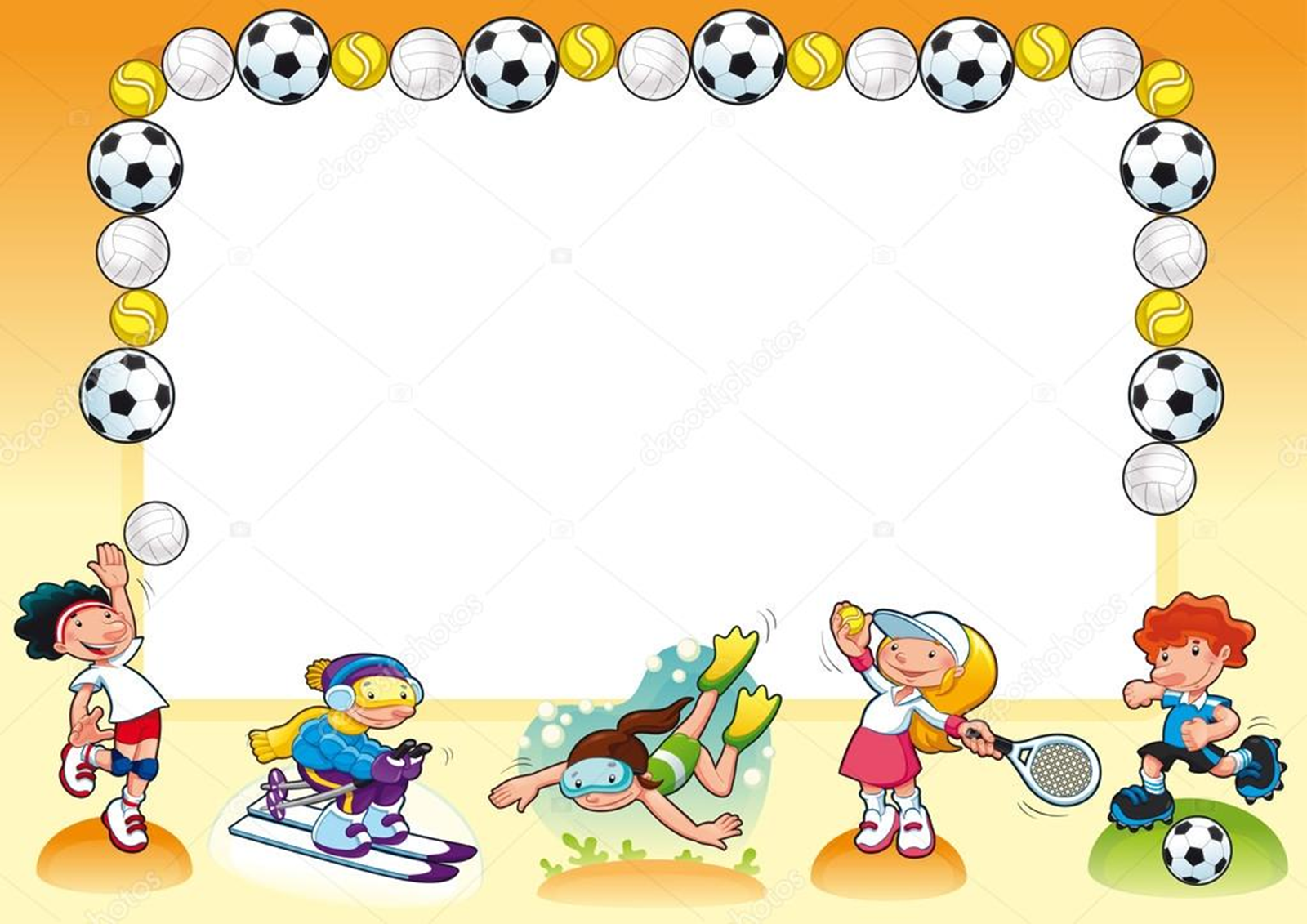 4. «Откуда берутся болезни?»
Задачи: способствовать расширению представлений о микробах, бактериях, вирусах. О путях попадания их в организм, о пользе и вреде для человека; воспитывать осознанное отношение к своему здоровью, заботу о нем5) «Глаза – зеркало души»
Задачи: способствовать ознакомлению детей с органом чувств – органом зрения – глазом; формированию умения правильно ухаживать за глазами, соблюдать правила личной гигиены и предосторожности
5. «Слух у человека»
Задачи: развивать представления детей об особенностях слуха, о роли слуха для ориентировки в окружающей действительности; воспитывать желание и умение бережно относиться к своему здоровью
6. «Как мы чувствуем запахи?»
Задачи: создать условия для ознакомления детей с особенностями работы органа обоняния – носа. Прививать бережное и заботливое отношение к своему здоровью.
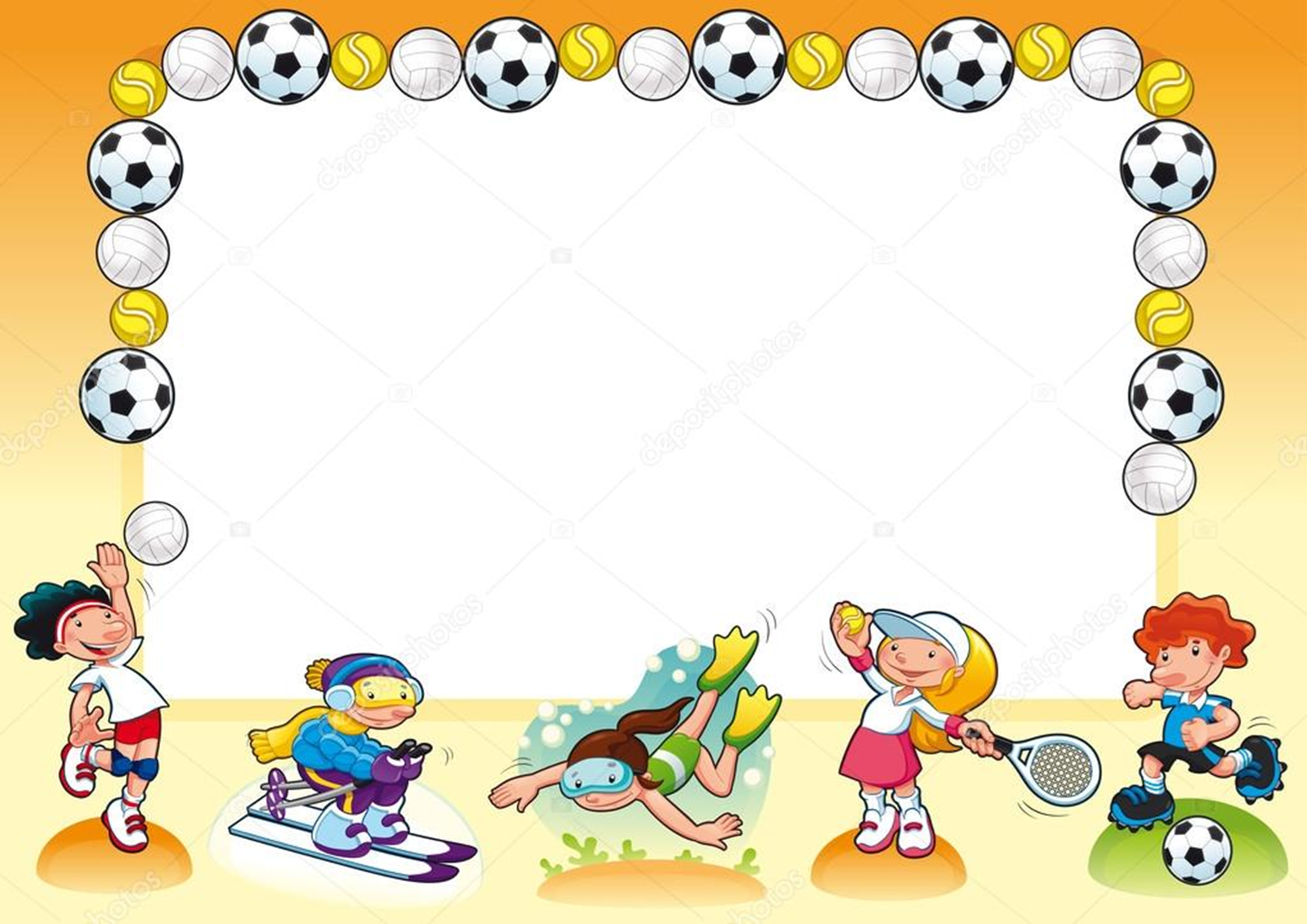 2. Образовательная деятельность в режимных моментах.
Дидактические игры: «Опасно – неопасно», «Если я сделаю так»,
 «Что такое хорошо, что такое плохо», «Съедобное – несъедобное»,
 «Ядовитые растения», «Чем полезна», «Как я вырос?», «Что я люблю есть»,
 «Что можно, что нельзя?», «Для чего человеку нужна вода?», «Узнай запах»,
 «Полезная и  еда», «Откуда продукты к нам на стол пришли?», «Дары природы», «Зеркало», «Фоторобот» «Что у нас внутри?»;
 «Я принимаю душ»;
 «Я умываюсь»; «Мое тело»;
 «Чтобы зубы были крепкими».
«Правила личной гигиены»
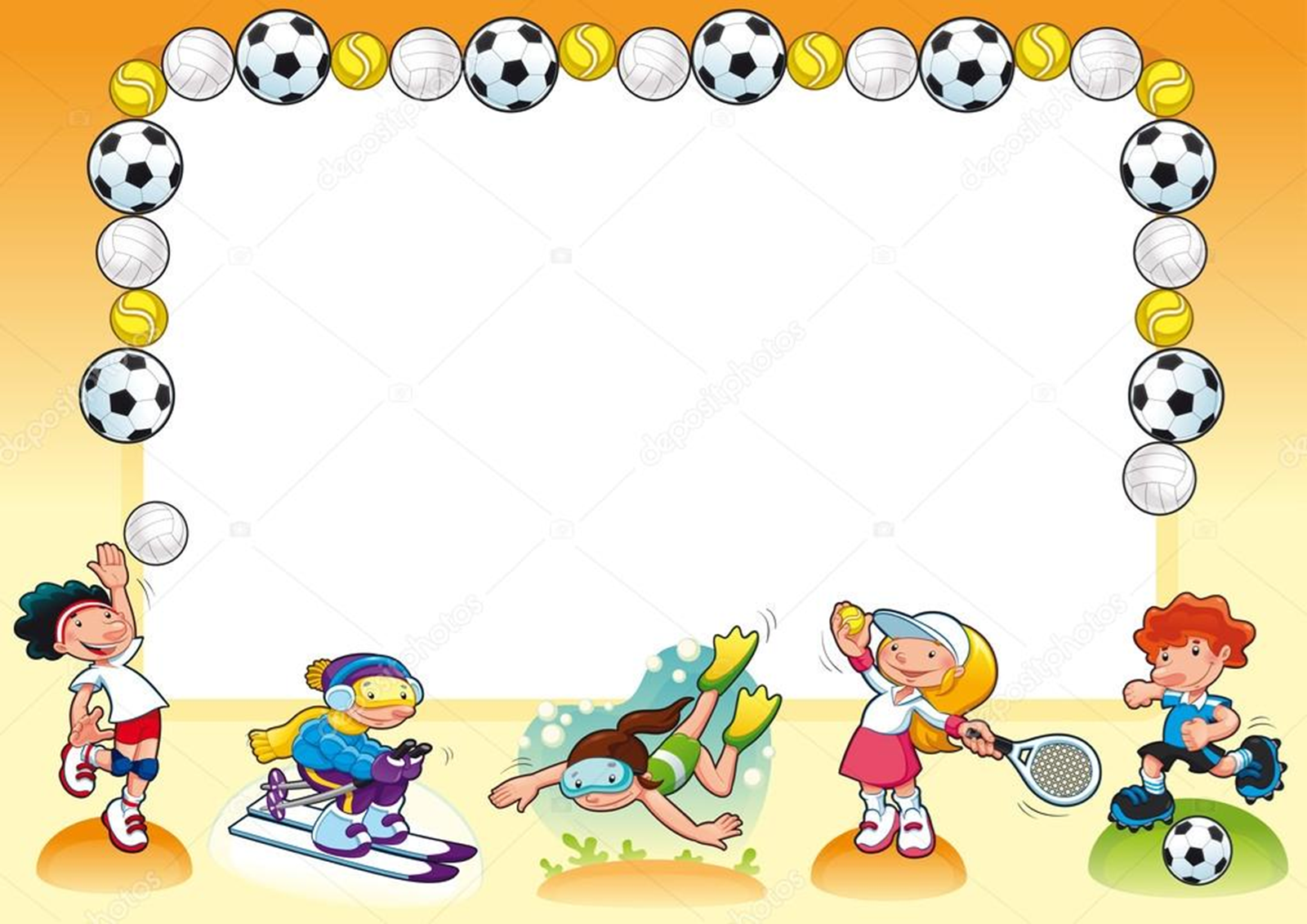 Сюжетно – ролевые игры:
«Больница»,  «Мы – спортсмены»;
- «Магазин».
Физкультурно-оздоровительная работа:
Эстафетные и подвижные игры, гимнастика для глаз, самомассаж активных точек, закаливающие процедуры, спортивный праздник, посвященный «Дню снега», спортивный праздник «А ну-ка, папочки!» совместно с родителями.
3. Творческая работа.
- рисование «Зимние виды спорта»
- Изготовление коллажа «Полезные и вредные продукты», «Витаминка»
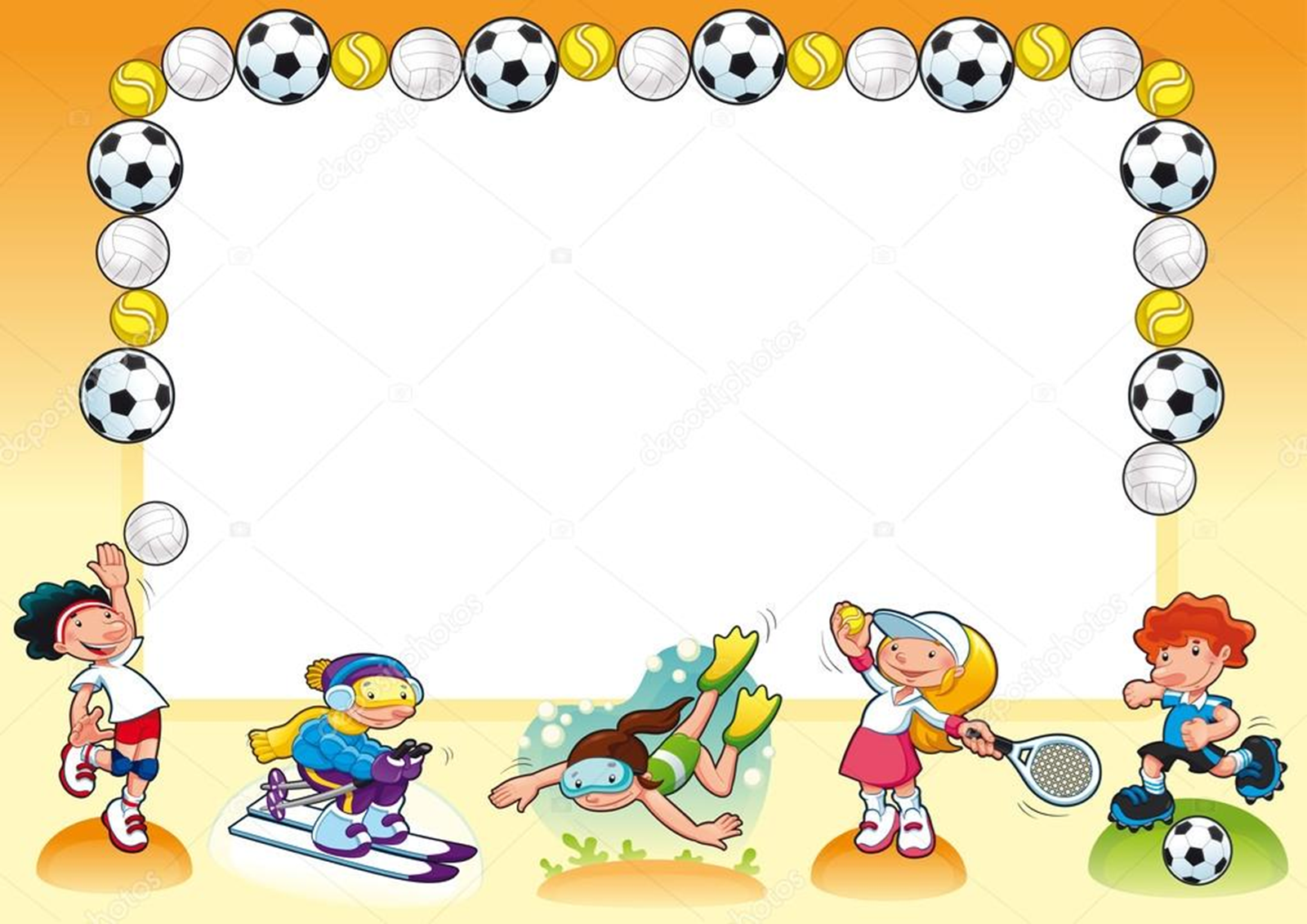 4. Художественная литература.
- стихотворение И. Токмаковой «Где спит рыбка»
- Г. Остер «Вредные привычки»
- Ю. Тувим «Овощи»
- С. Михалков «Дело было в огороде»
- А. Барто «Сто одежек», «Я расту», «Придумываю сны»,«Мы с Тамарой санитары», «Девочка Чумазая»
- К. Чуковский «Мойдодыр», «Айболит»
- Г. Сапгир «Свинка», «Сны»
- С. Михалков «Прививка»,«Тридцать пять и шесть», «Не спать», «Грипп»
- М. Киселева «Веселый третий», «Близнецы»
- Э Успенский «Если был бы я девчонкой»
- Э. Мошковская «Обида»
А. Введенский «Сны», «Косточка»
Загадки об овощах и фруктах; пословицы, поговорки, загадки о предметах личной гигиены, потешки о здоровье.
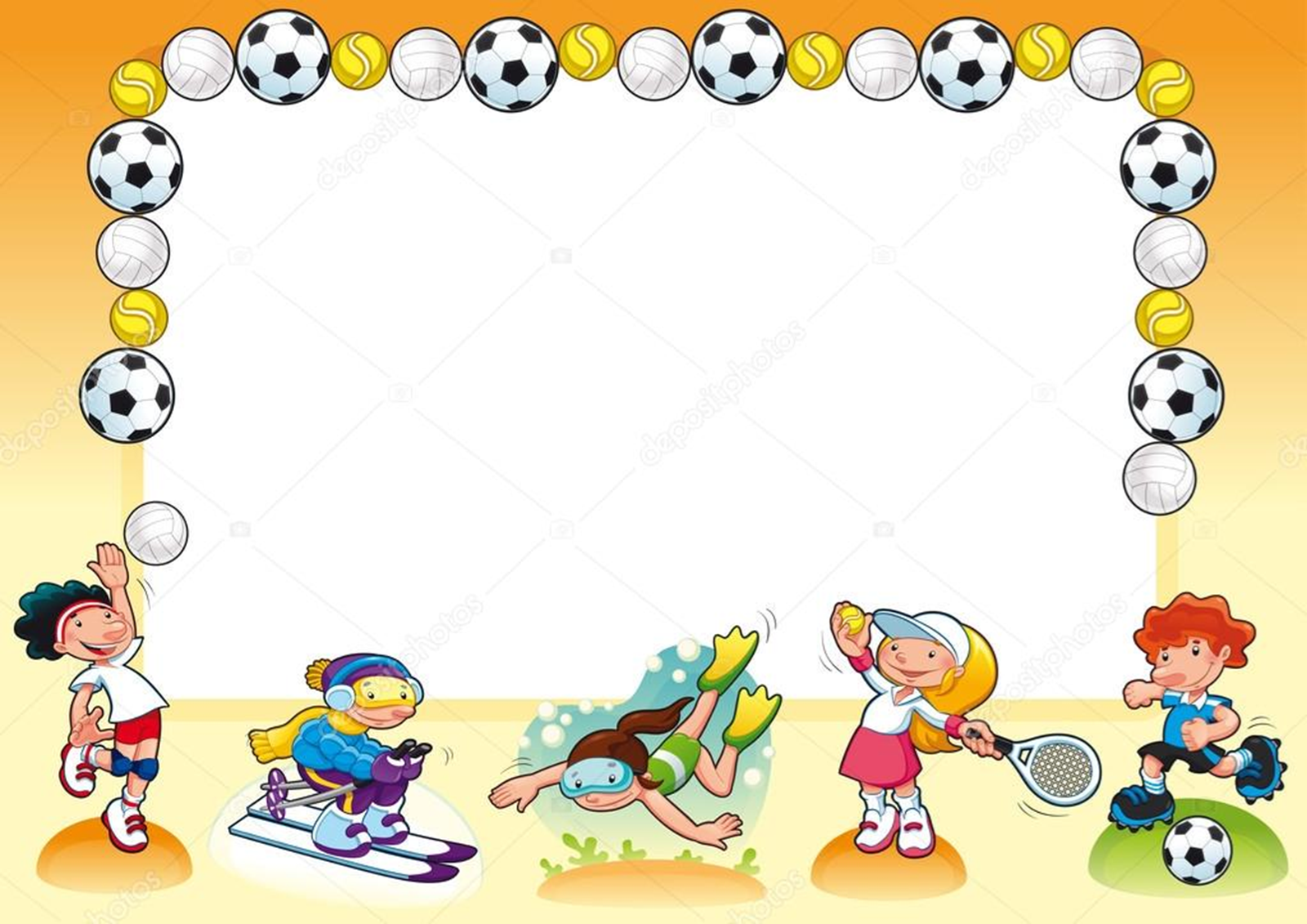 5. Совместная деятельность с родителями.
- Помощь в изготовлении коллажа «Полезные и вредные продукты», «Витаминка»
 - Спортивно-развлекательное мероприятие «А ну-ка, папочки»
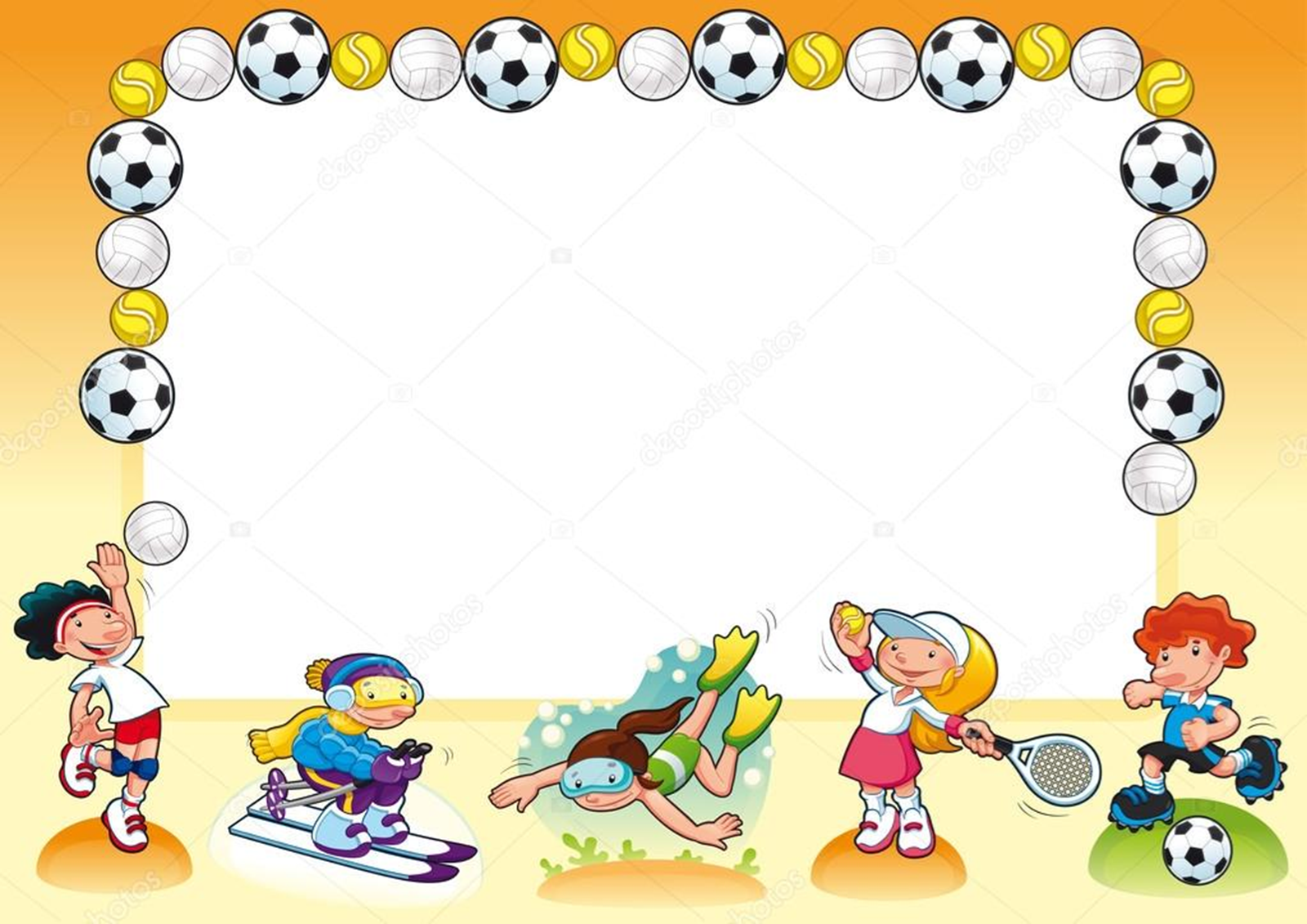 3 этап Заключительный.
-       Проведение спортивно - развлекательного мероприятия 
        «А ну-ка, папочки!»
       - Презентация проекта

  Продукт проектной деятельности.
Картотека подвижных и малоподвижных игр для детей подготовительной к школе группы .
Картотека поговорок, пословиц и загадок о здоровье, полезных продуктах, частях тела . 
Выставка  детских рисунков « Зимние виды спорта»».
Информационный материал в родительские уголки: папки–передвижки «Подвижные игры - залог здоровья малышей», «Здоровый образ жизни детей», «Правильное питание дошкольников», «Режим дня», «Как сохранить здоровье ребёнка»..
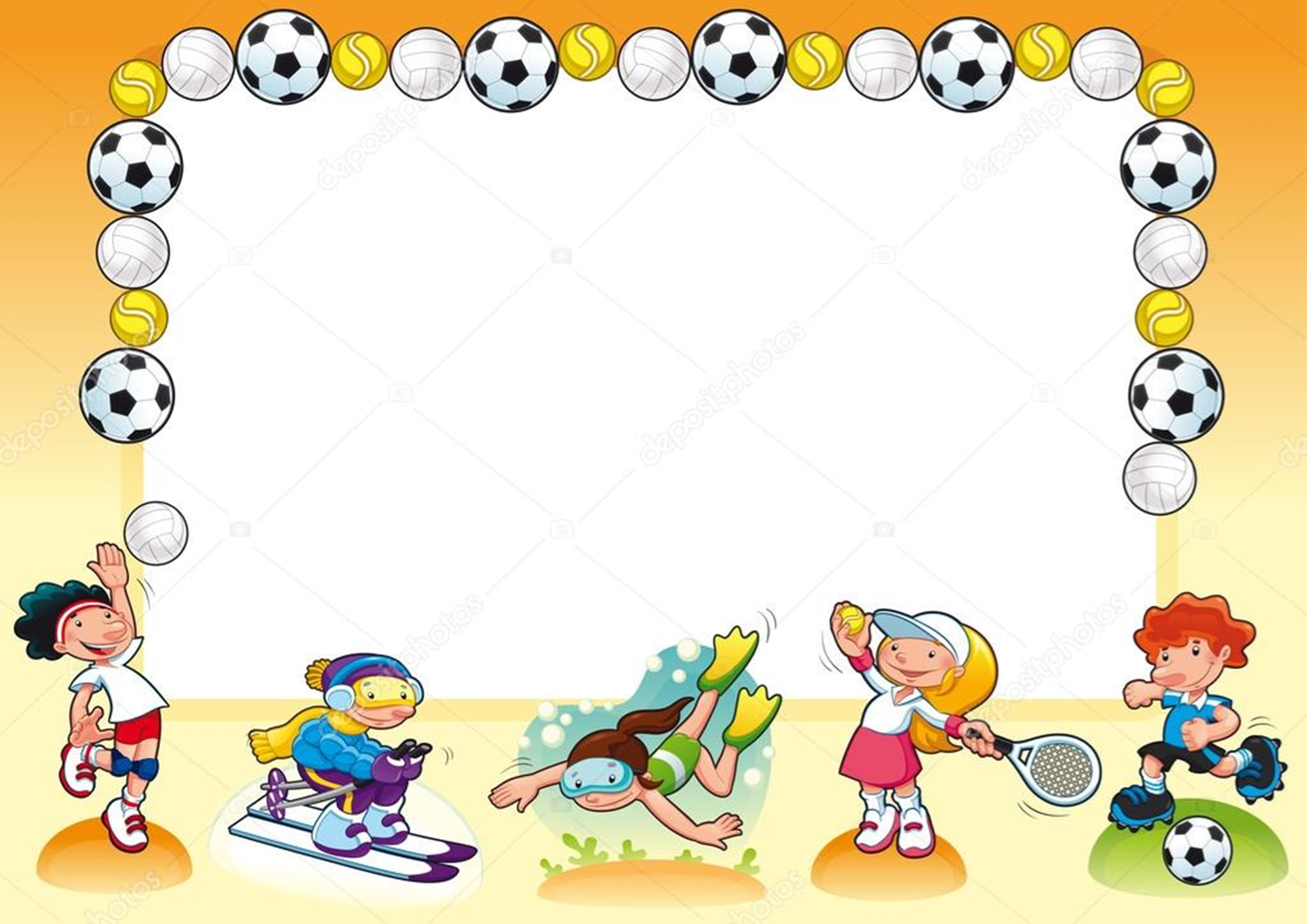 Результаты проекта.
- Получение доступных знаний о путях сохранения и укрепления здоровья.
- Повышение знаний родителей о формировании ЗОЖ в дошкольном возрасте.
- Пополнение атрибутов для проведения пальчиковой гимнастики, самомассажа.
- Пополнение картотеки загадок о предметах личной гигиены, правилах безопасного поведения, спорте
- Приобретение опыта работы с родителями воспитанников.
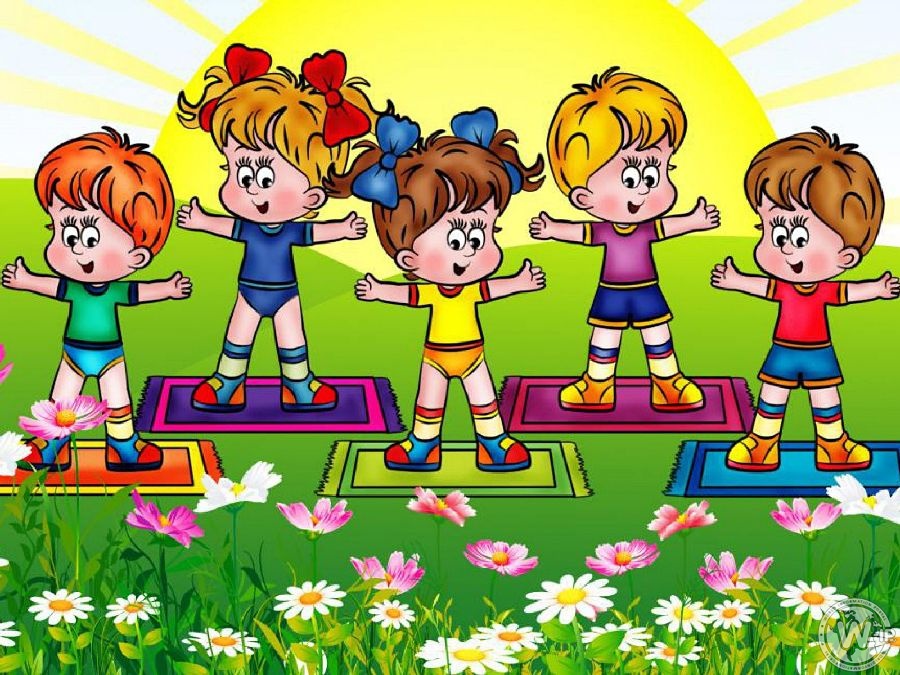